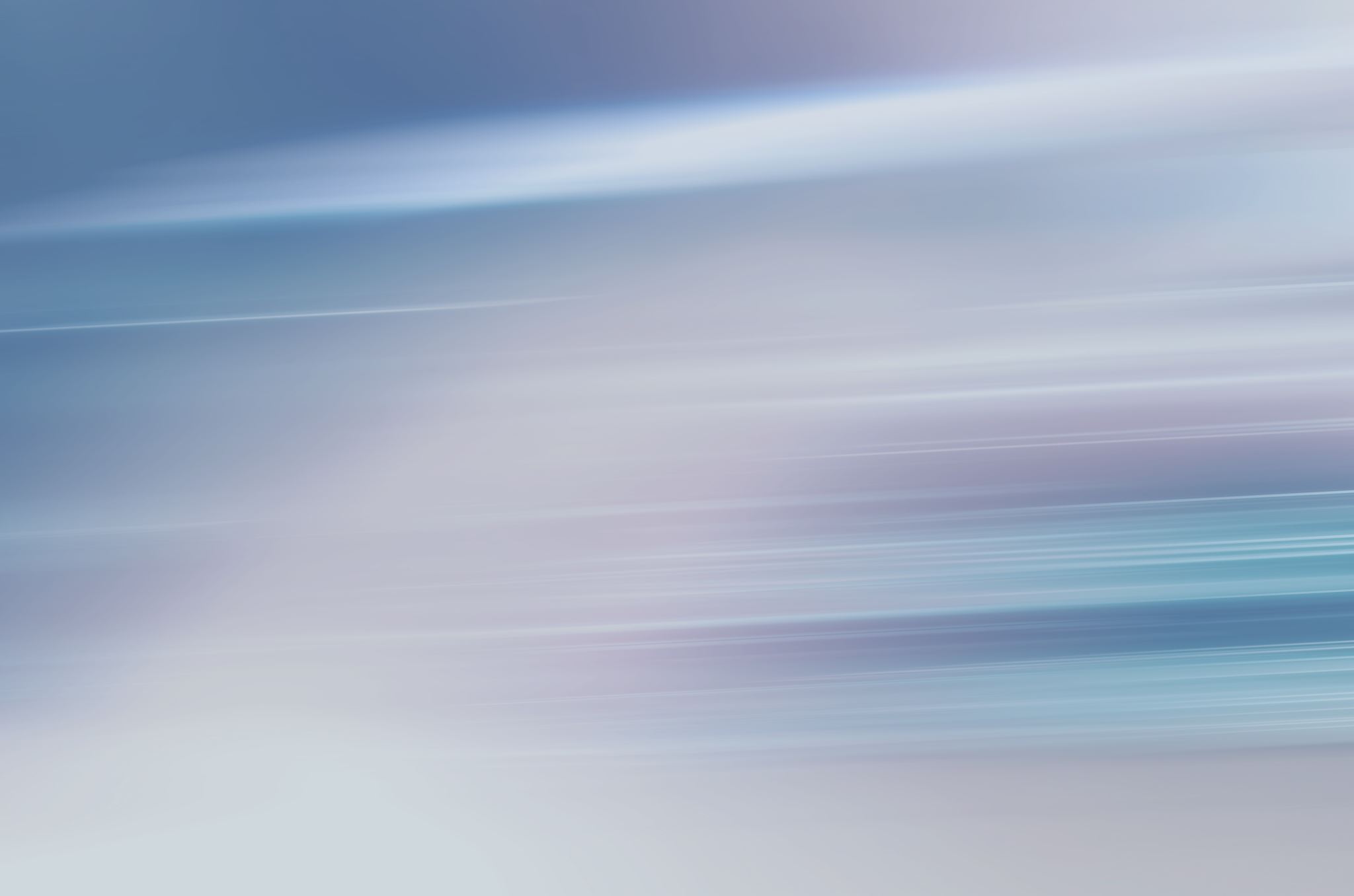 Social Media and Me
By: Nicolas Zamprogno
Confusion is the point Section 1
Social Media has changed the way we consume and understand information by having all the answers to our questions. For example, if we have a question about something that happened in the past, normally we would ask an elderly person because they might been in the situation we are wanting to learn about. But nowadays we just learn about it on places like YouTube and don’t have those interactions with the elderly people anymore.
Is Social Media Hurting Your Mental HealthSection 2
The value we receive online is the ability to keep I touch with old friends, make new friends, post cool times during our life, and many other things. For example, if we used to have an old friend that we knew from the town we grew up in, I'm sure you would want to keep in touch with them, and Social Media grants us that opportunity. Another example, is maybe we just went to a cool place like Hawaii, or Mexico, and your friends want to see it, you can go on your account and post some neat images to show your friends and followers what you just did.

A Social Media platform like YouTube can help form culture in the youth by explaining problems that are happening to the Influencers and teaching us to do the opposite. For example, a situation that happened to a very big Influencer, Logan Paul. Logan had filmed a dead body in a suicide forest, this video was obviously not appropriate to be posted online. Although this video was very disrespectful, it gave the chance for youth to understand the things that can happened if somebody is suffering from depression or anxiety. This ultimately taught the youth to get help if themselves or a peer is in his situation.
Nosedive ClipsSection 3
Similarities between Black Mirror and Us:
We also judge people by their social media following, likes, and comments
We are all scared that we are not good enough to be accept on all these social media platforms
People do what others are doing and don’t really stand up against the majority 
How does the main character gain or lose points? Why are they important:
You gain points by satisfying other people's needs and they improve your rating.
You lose points when you upset people. For example, the main character talking to Chester, who is avoided at work, so everyone degrades her.
These points are important because it’s the first thing people see when they meet you. So it sets a good or bad first impression
Section 3 Continued
What values may be derived from this type of social interaction? How have they changed?:
They value other people's thoughts and opinions rather than then their own feelings and thoughts.
They also value people not just based on their appearances physically, but their rating that everyone can see.
In the Black Mirror, you can't change what has been said about you unless you make others happy again, or else you fall into an endless cycle of shunning. In their world others define you, not yourself.
In our world, we can define and change our personalities to a certain way that you want to appear to certain people.
Citations
Youtube. https://www.youtube.com/watch?v=Czg_9C7gw0o. Acessed 16 Feb. 2020.
Youtube--.https://www.youtube.com/watch?v=GQW6mUk2aDQ&list=PLJkla21GKEZXxT9wwmnVle-zautJw4q12&index=2. Acessed 16 Feb. 2020.
Youtube--.https://www.youtube.com/watch?v=tyUi6-Opzzw&list=PLJkla21GKEZXxT9wwnmVle-zautJw4q12&index=3 Accessed 16 Feb. 2020.
Horgan, Collin. "Confusion Is the Point." Medium, 19 Oct 2019, https://gen.medium.com/the-confusion-is-the-point-6abId5a933aa.